Figure 6. Heparin improves functional parameters of mdx mouse muscle. (A) Representative examples of cross-sections of ...
Hum Mol Genet, Volume 25, Issue 1, 1 January 2016, Pages 24–43, https://doi.org/10.1093/hmg/ddv444
The content of this slide may be subject to copyright: please see the slide notes for details.
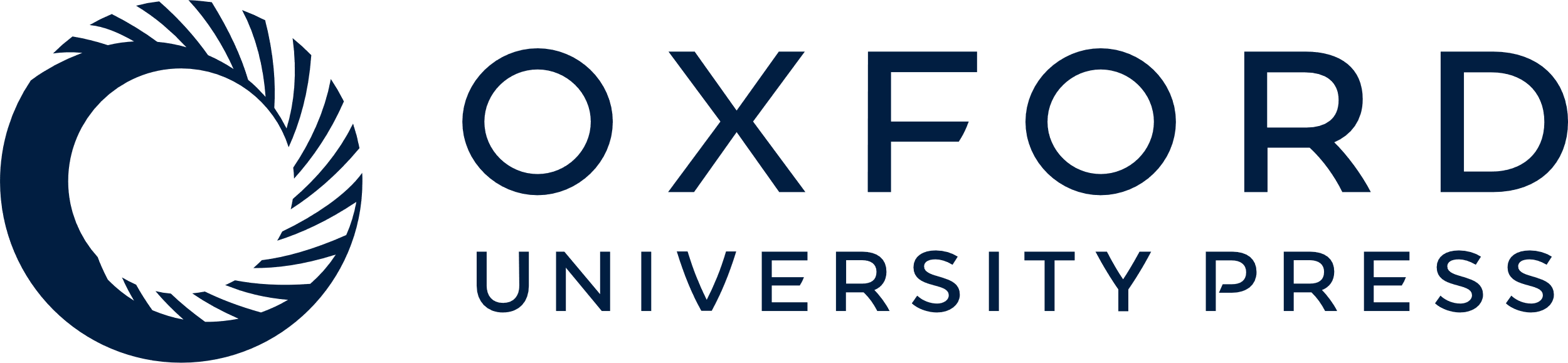 [Speaker Notes: Figure 6. Heparin improves functional parameters of mdx mouse muscle. (A) Representative examples of cross-sections of DIA and TA muscles from WT mice and mdx mice treated with heparin or vehicle that were immunostained with goat-anti-mouse IgM Alexa 594. (B) Shows the maximal force output of EDL muscles from WT mice and mdx mice treated with heparin or vehicle, obtained during the repetitive eccentric contraction protocol and generated at 200 Hz. (C) Quantitative analysis of trypan blue staining of muscle fibers (percent of total fibers). N = 4. Error bars represent SEM, *P < 0.05, **P < 0.01 versus respective control (WT or mdx vehicle). Scale bar = 50 μm.


Unless provided in the caption above, the following copyright applies to the content of this slide: © The Author 2015. Published by Oxford University Press. All rights reserved. For Permissions, please email: journals.permissions@oup.com]